Новая  планета
Кимнатная  Дарья Евгеньевна.
12 мая 3005 года  была открыта новая  планета.
 Многие учёные долго изучали  её и нашли на ней воду. Учёные назвали эту планету «Рэд».Было принято решение отправить на эту планету планетоход.

24 июля 3005 года была получена фотография с планетохода .На которой не отчётливо отображался незнакомый людям 
силуэт.
Наука TV
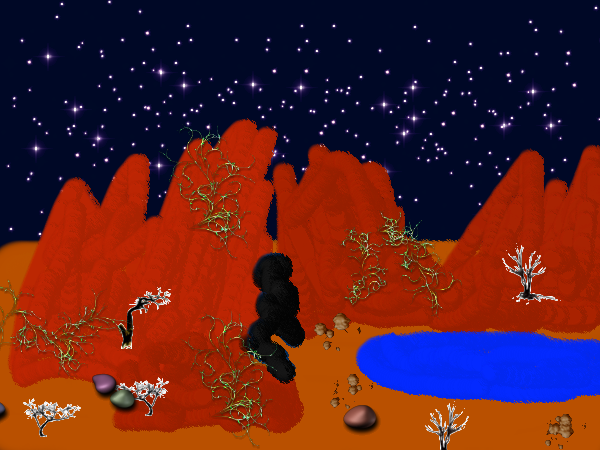 Ура космонавтам!!!
Ура  Рэду !!!
наука
Мы за Рэд !
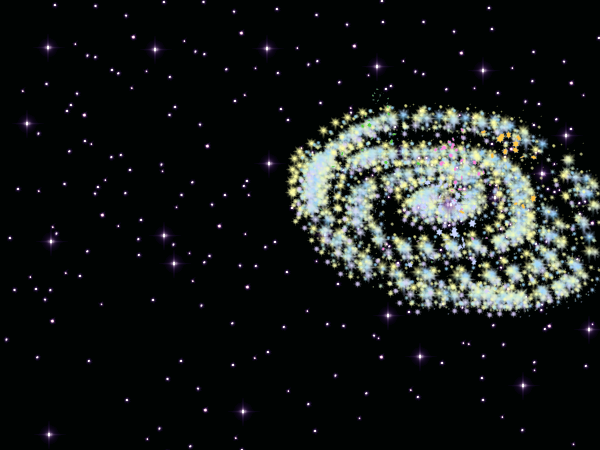 наука
наука
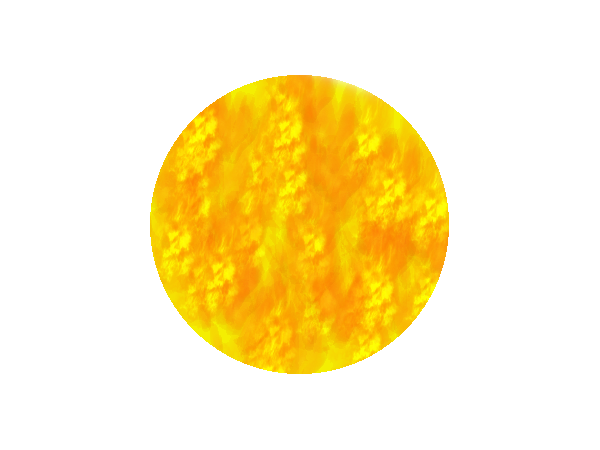 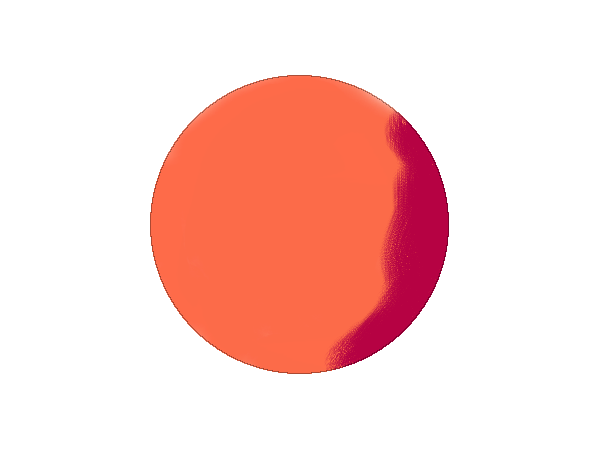 наука
Мы на  Рэде !!!
Вы видели ?
Убежище   жителя планеты  Рэд.
Место назначения достигнуто
Место    назначения
принято
Где мы ?
Это логово пришельца.
Мы космонавты.
Полетели с нами на Землю?
Ты живёшь один?
А ты кто?
Кто вы?
Я Жмурик.
Я согласен.
Да.
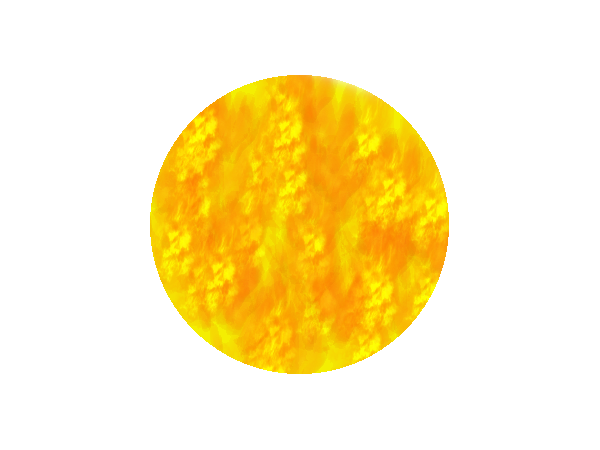 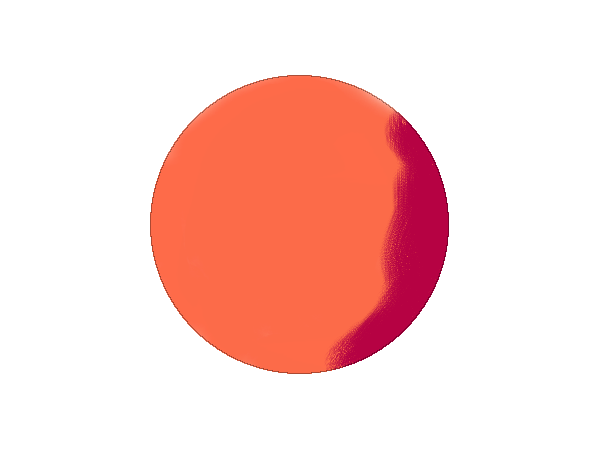 наука
наука
наука
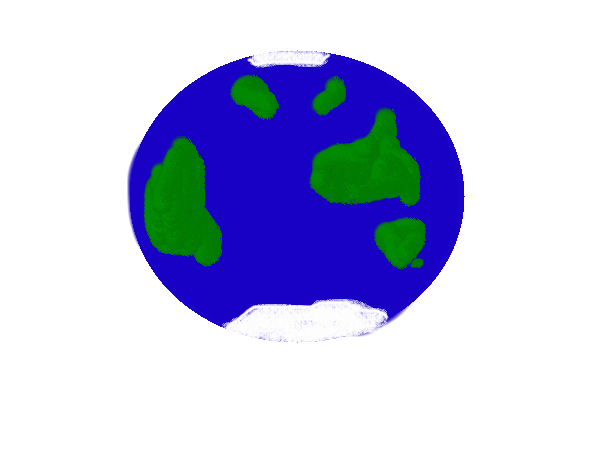 наука
Ура я на Земле!!!
К о н е ц